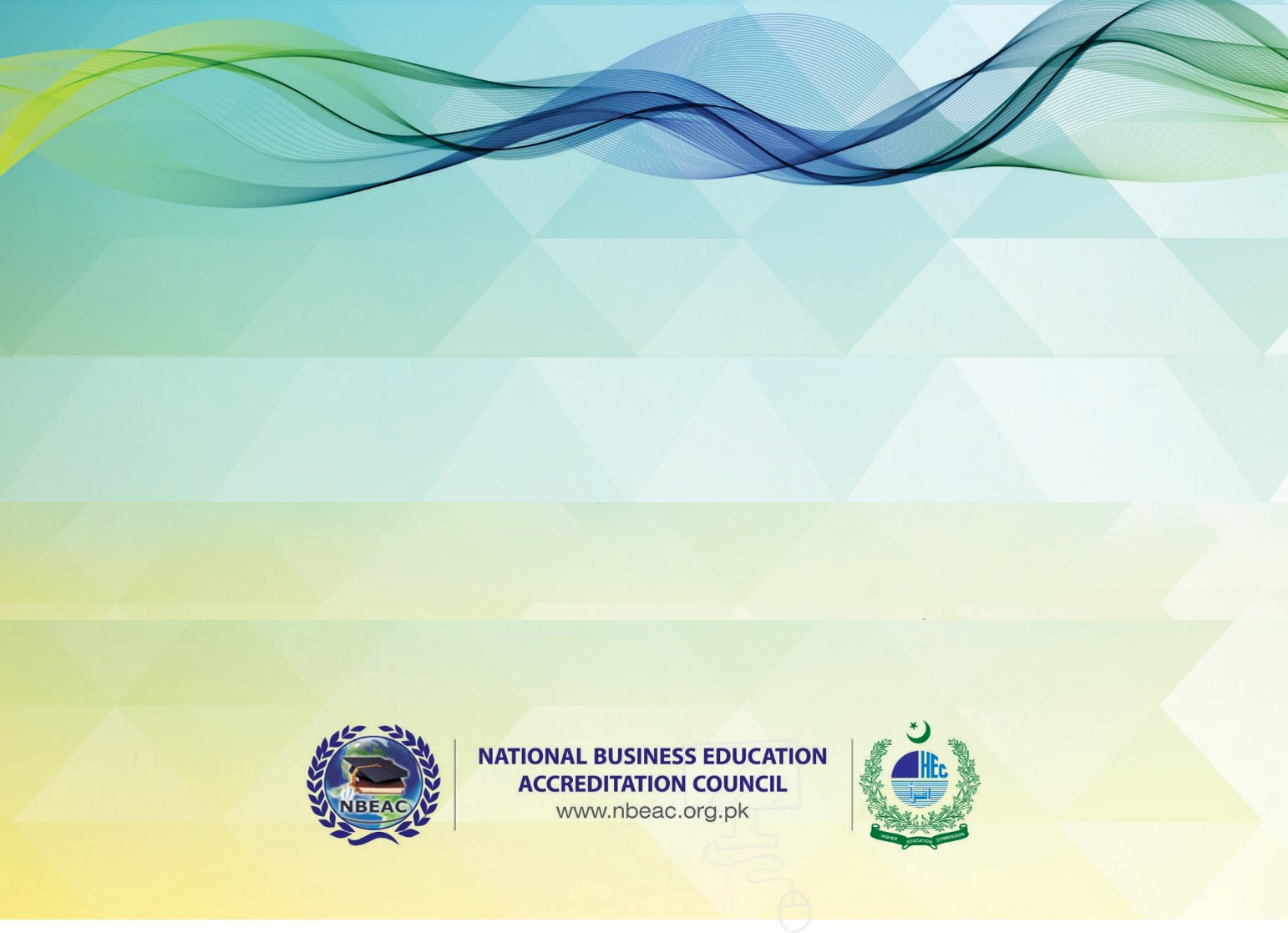 NBEAC Training
Understanding and Preparing for Accreditation
5th – 6th February 2018
Sadia Nadeem & Zaki Rashidi, NBEAC D&D 2018
1
Reasons for Gathering: Learning Outcomes
Enhance understanding of the philosophy and process of accreditation
Improve the ability to prepare the university for accreditation across all stages
Refine the ability to complete the documents/forms and arrange the Peer Review Visit
Sadia Nadeem & Zaki Rashidi, NBEAC D&D 2018
2
[Speaker Notes: The training is not going to cover re-accreditation and CIR details directly.]
Overview of Workshop
Sadia Nadeem & Zaki Rashidi, NBEAC D&D 2018
3
[Speaker Notes: Add Animation]
Objectives
What is the underlying philosophy and purpose of the NBEAC Accreditation?
How does the process take place (Pre - During, & Post accreditation)?
How can a university prepare for it?
What are important considerations for Accreditation?
How to leverage Accreditation for Excellence?
Sadia Nadeem & Zaki Rashidi, NBEAC D&D 2018
4
Documents provided to you
NBEAC accreditation process
NBEAC standards and criteria
NBEAC registration application form
Nine SAR Proforma (online link only)
Checklist of supporting documents required for SAR
Sample schedule of peer review team
Sadia Nadeem & Zaki Rashidi, NBEAC D&D 2018
5
Introduction, philosophy and process
Sadia Nadeem & Zaki Rashidi, NBEAC D&D 2018
6
A Few Questions
Sadia Nadeem & Zaki Rashidi, NBEAC D&D 2018
7
Why Accreditation?
Sadia Nadeem & Zaki Rashidi, NBEAC D&D 2018
8
Philosophy of Accreditation
Sadia Nadeem & Zaki Rashidi, NBEAC D&D 2018
9
Self Assessment Forms
Sadia Nadeem & Zaki Rashidi, NBEAC D&D 2018
10
[Speaker Notes: Add Animation]
Process Flow for Accreditation
Sadia Nadeem & Zaki Rashidi, NBEAC D&D 2018
11
Accreditation Standards & Criteria
Sadia Nadeem & Zaki Rashidi, NBEAC D&D 2018
12
P1: Strategic Management (15%)
Autonomy of the Business School
Financial Support
External Participation in Academic Governance
Internal Governance
Sense of Vision and Mission
Credibility of Strategic Planning and Positioning
Sadia Nadeem & Zaki Rashidi, NBEAC D&D 2018
13
P2: Curriculum (15%)
Curriculum and Portfolio Alignment
Program Design 
Content and Coverage 
Responsiveness to Corporate Needs 
Indigenous and Comparative Material in Course Content
Soft Skills Provision 
Program Delivery 
Examination and Assessment
Academic Honesty
Sadia Nadeem & Zaki Rashidi, NBEAC D&D 2018
14
P3: Students (15%)
Student Enrolment
Average Success Percentage
Scholarships and Financial Aid  
Student Progression and Individual Learning 
Personal Grooming and Interpersonal Skills 
Student Counselling and Guidance 
Extracurricular and Co-curricular Activities 
Alumni Network
Sadia Nadeem & Zaki Rashidi, NBEAC D&D 2018
15
P4: Faculty (20%)
Faculty Size and Portfolio
Faculty Qualifications	
Faculty Planning	
Faculty’s stability and turnover	
Faculty to Student Ratios	
Faculty Policies: Recruitment and Selection	
Faculty Promotion, Retention and Development	
Faculty Evaluation and Assessment	
Role of Faculty in Decision Making	
Faculty Consulting and Training Engagements	
Faculty Engagements in the Social and Professional Organizations, and Businesses
International exposure of the faculty
Sadia Nadeem & Zaki Rashidi, NBEAC D&D 2018
16
P5: Research & Development (10%)
R&D Policy 
Sufficiency of Time Devoted to Research 
Adequacy of Funding for Research 
Quality of the Research Output 
Distinctive Expertise 
Innovative Development 
Contribution of R&D to Courses and Programs 
Contribution of R&D to Faculty Development 
Contribution of Consultancy to Faculty Development
Sadia Nadeem & Zaki Rashidi, NBEAC D&D 2018
17
P6: Social Responsibility (5%)
Policy of Community Services and Social Activities 
Formal Relationships with Social Sector Organizations 
Code of Moral Principles, Ethics, Behaviors and Conducts 
Development and Protection of Internal Community 
Impact on the Society
Sadia Nadeem & Zaki Rashidi, NBEAC D&D 2018
18
P7: Resources (10%)
Financial Management System	
Learning Environment	
Library and Computing Facilities	
Other facilities	
Administrative Support Function	
Quality Enhancement Cell
Sadia Nadeem & Zaki Rashidi, NBEAC D&D 2018
19
P8: External Linkages & Placement (5%)
International Linkages	
National Linkages	
Corporate Linkages and Relations	
Participation in Academic Governance	
Student and Faculty Exchange Programs	
Placement Office: Internships and Placements
Placement office: Corporate Involvement
Sadia Nadeem & Zaki Rashidi, NBEAC D&D 2018
20
P9: Admissions & Examination Policy (5%)
Admissions Office	
Student Selection Processes	
Examination Monitoring	
Examination Cell
Sadia Nadeem & Zaki Rashidi, NBEAC D&D 2018
21
Discussion on 
the role of the SARs 
and the PRT
Sadia Nadeem & Zaki Rashidi, NBEAC D&D 2018
22
Accreditation for excellence
Sadia Nadeem & Zaki Rashidi, NBEAC D&D 2018
23
Leadership & Engagement
Leadership
Engagement
Sadia Nadeem & Zaki Rashidi, NBEAC D&D 2018
24
Team of Accreditation
Sadia Nadeem & Zaki Rashidi, NBEAC D&D 2018
25
Golden Rules
Sadia Nadeem & Zaki Rashidi, NBEAC D&D 2018
26
Thank you
Sadia Nadeem & Zaki Rashidi, NBEAC D&D 2018
27
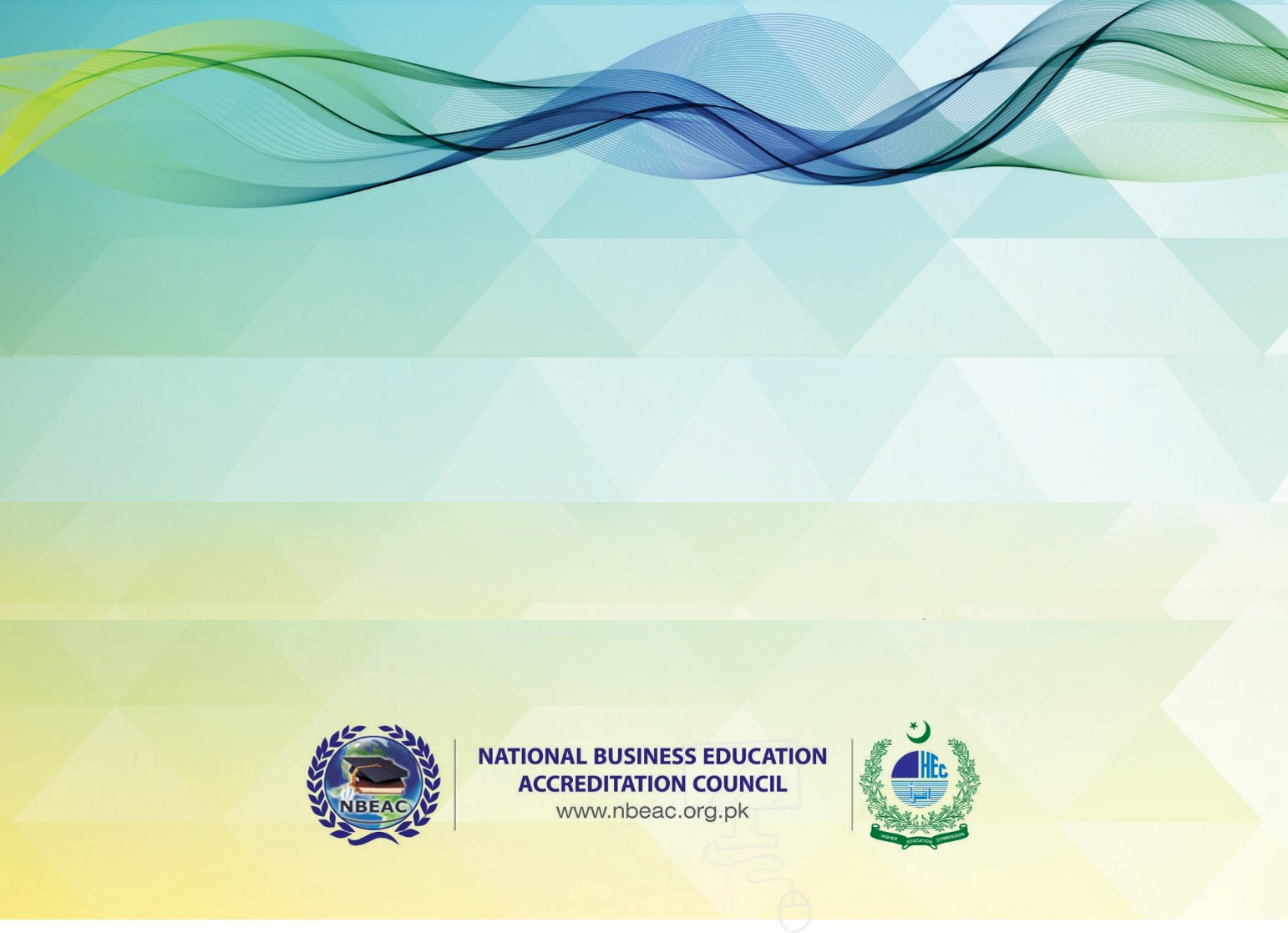 NBEAC Training
Understanding and Preparing for Accreditation
5th – 6th February 2018
Sadia Nadeem & Zaki Rashidi, NBEAC D&D 2018
28